9) Trigonometric ratios
9.1) The cosine rule
Chapter CONTENTS
Your turn
Worked example
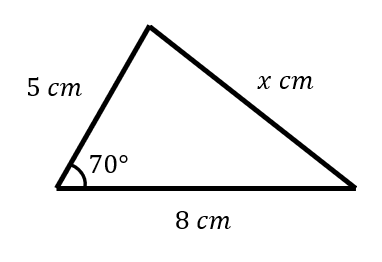 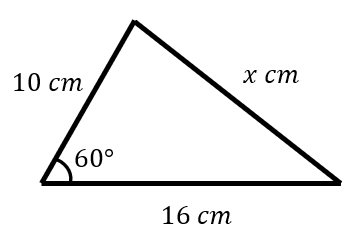 Your turn
Worked example
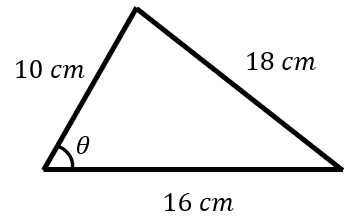 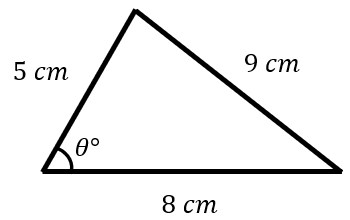 Your turn
Worked example
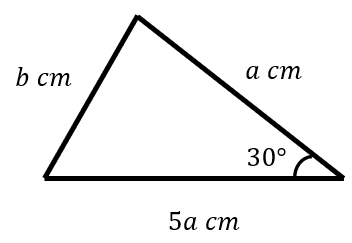 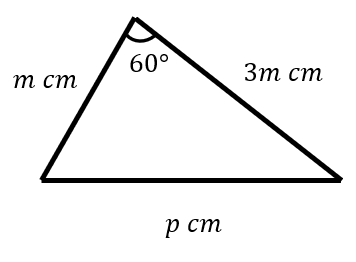 Your turn
Worked example
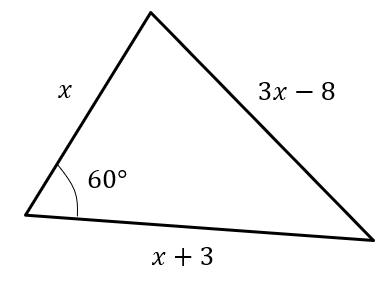 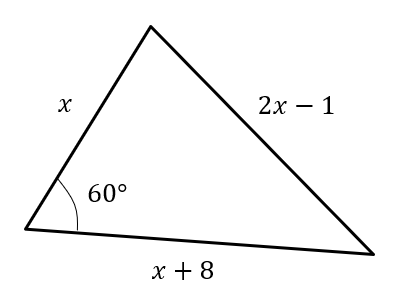 Your turn
Worked example
Your turn
Worked example
Your turn
Worked example
Calculate the size of angle MLP
Calculate the size of angle MLP
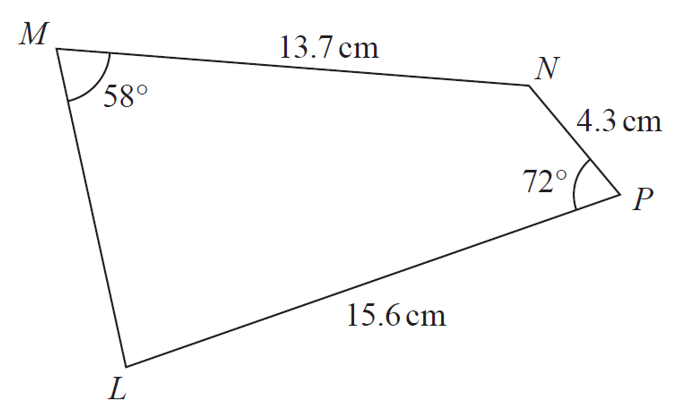 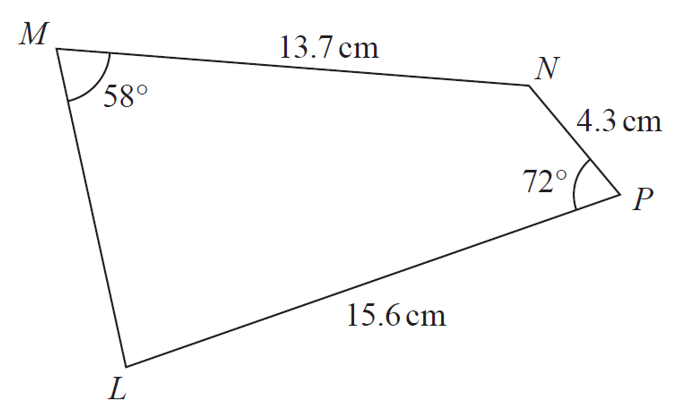 9.2) The sine rule
Chapter CONTENTS
Your turn
Worked example
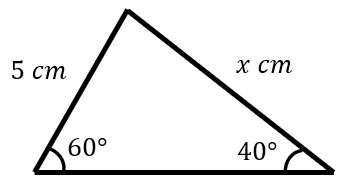 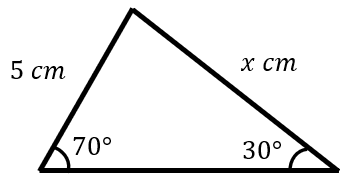 Your turn
Worked example
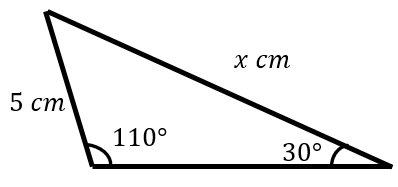 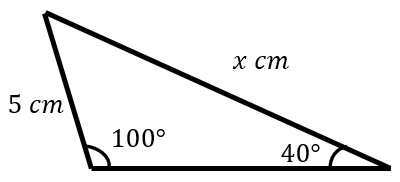 Your turn
Worked example
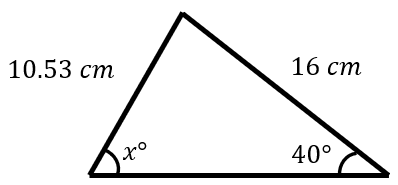 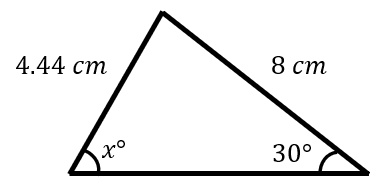 Your turn
Worked example
Your turn
Worked example
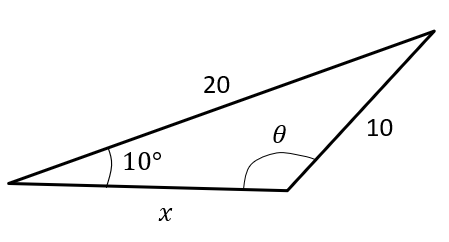 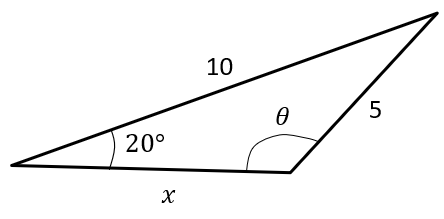 9.3) Areas of triangles
Chapter CONTENTS
Your turn
Worked example
Calculate the area of the triangle:
Calculate the area of the triangle:
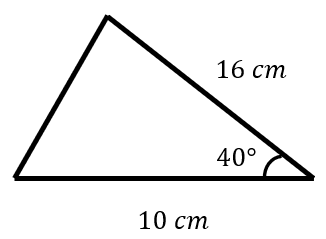 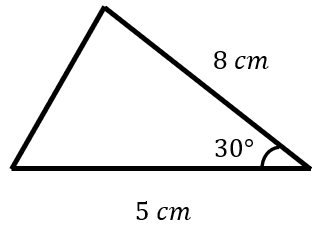 Your turn
Worked example
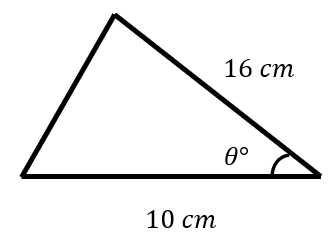 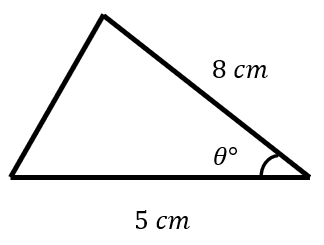 Your turn
Worked example
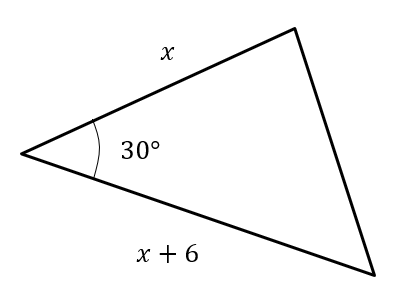 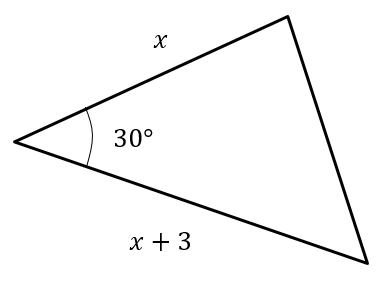 Your turn
Worked example
Your turn
Worked example
Your turn
Worked example
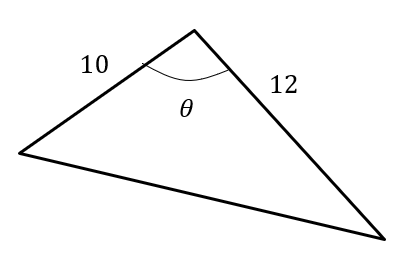 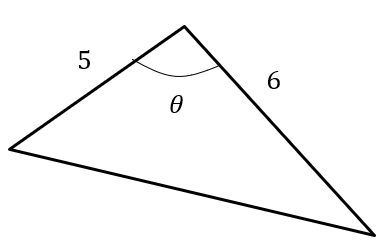 9.4) Solving triangle problems
Chapter CONTENTS
Your turn
Worked example
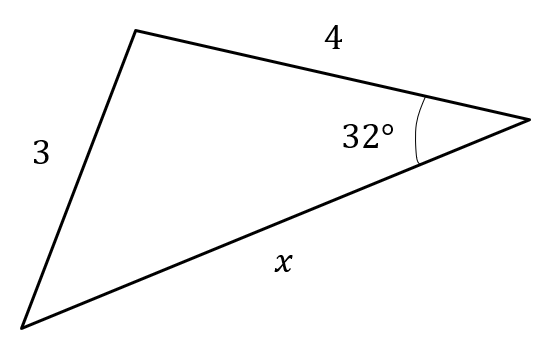 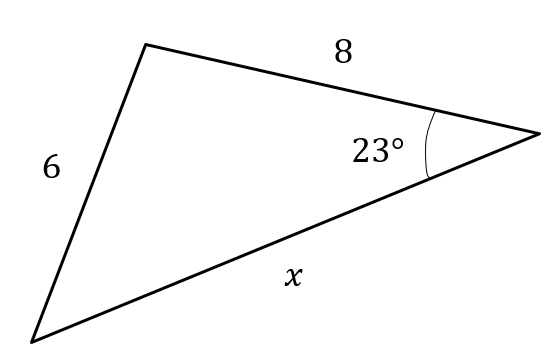 Your turn
Worked example
Calculate the area of the parallelogram
Calculate the area of the parallelogram
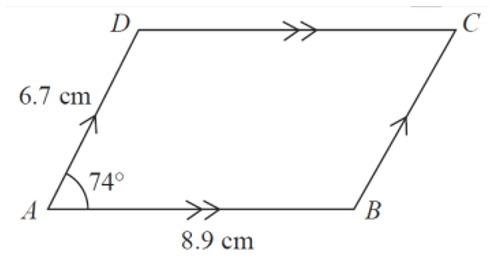 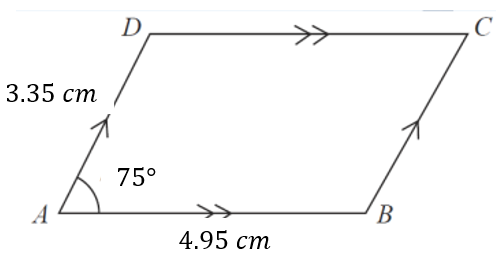 Your turn
Worked example
Calculate the area of the kite
Calculate the area of the kite
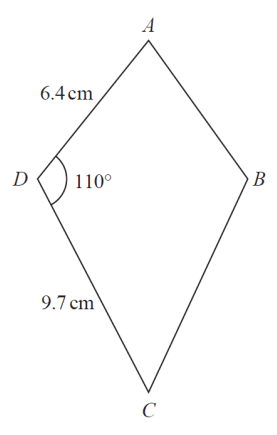 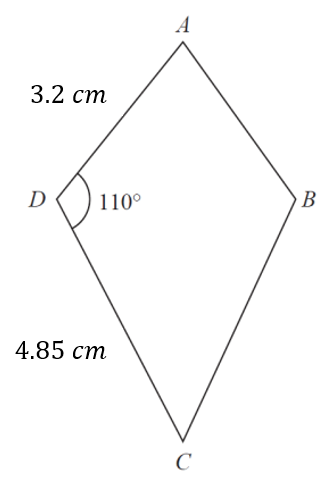 Your turn
Worked example
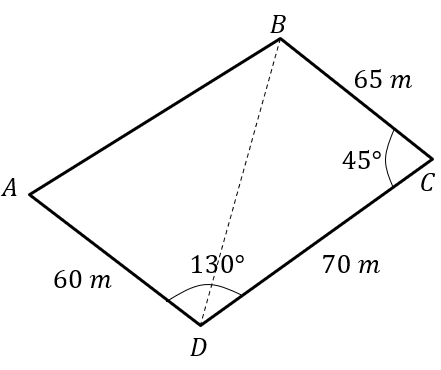 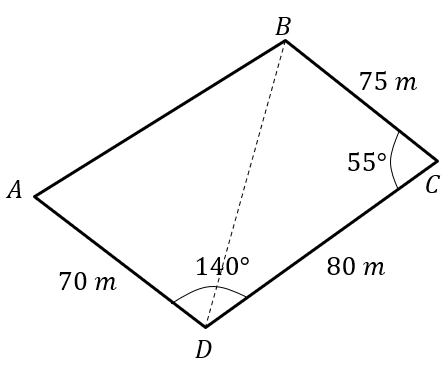 9.5) Graphs of sine, cosine and tangent
Chapter CONTENTS
Your turn
Worked example
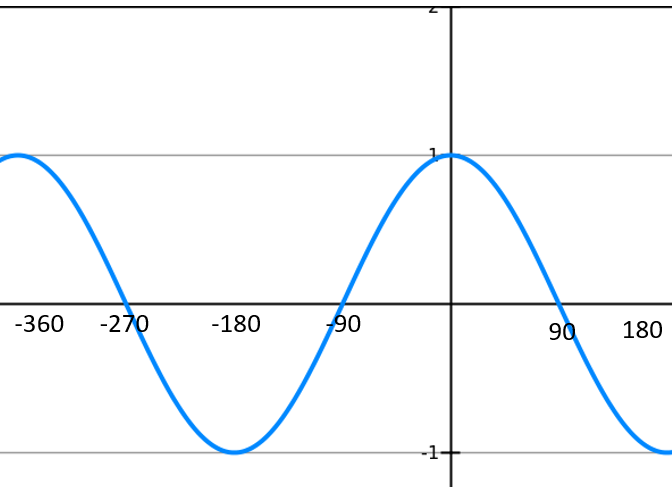 Your turn
Worked example
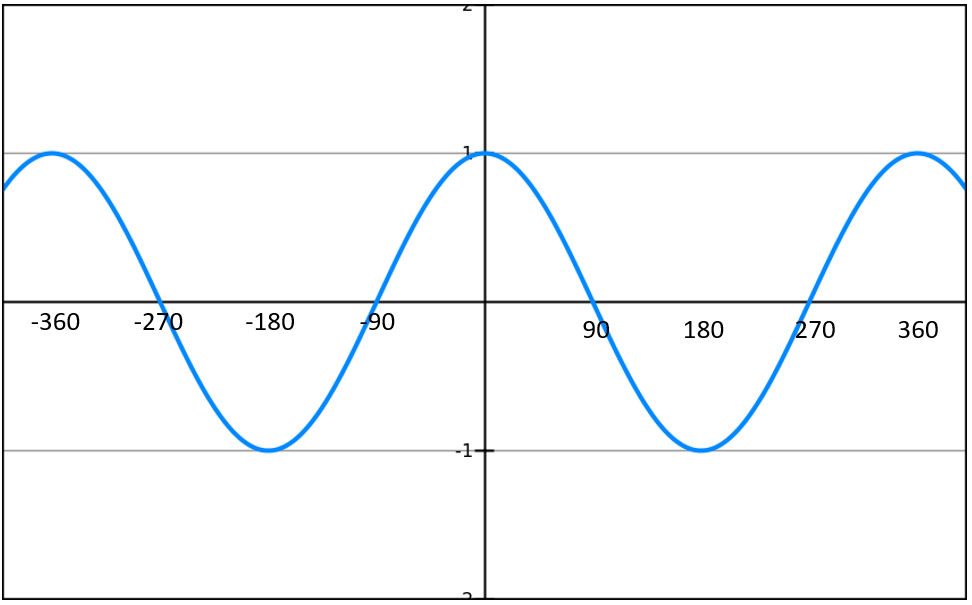 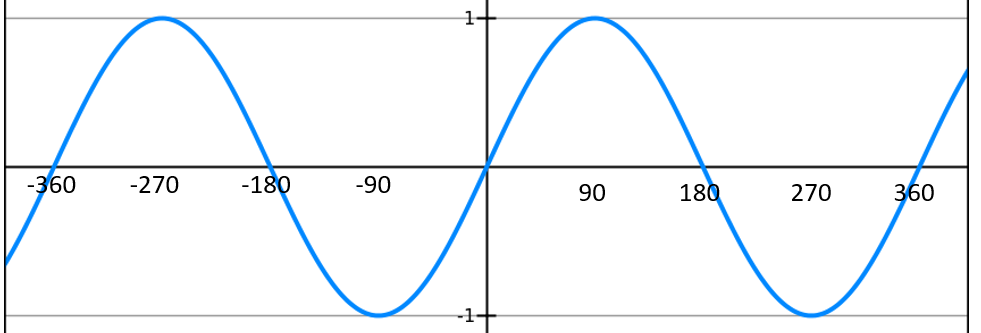 Your turn
Worked example
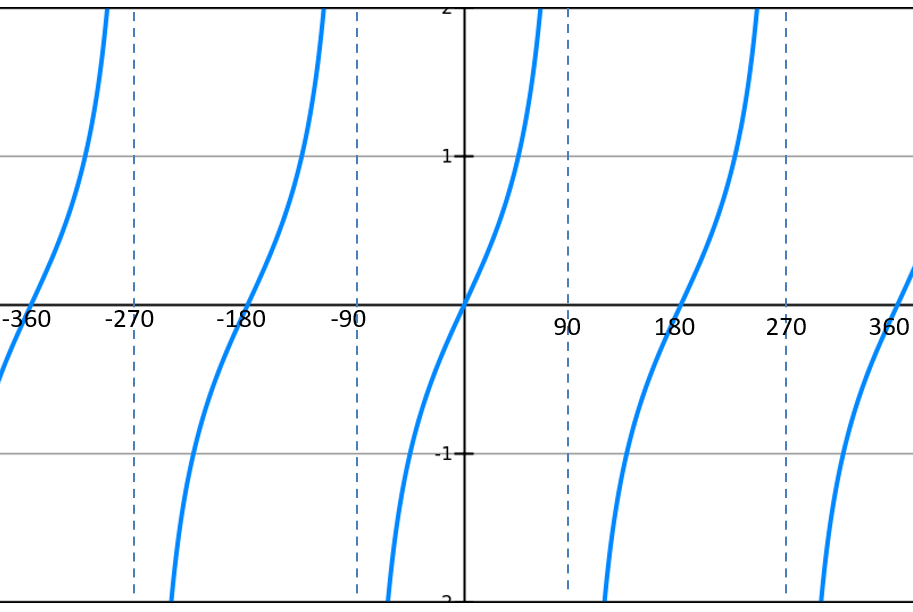 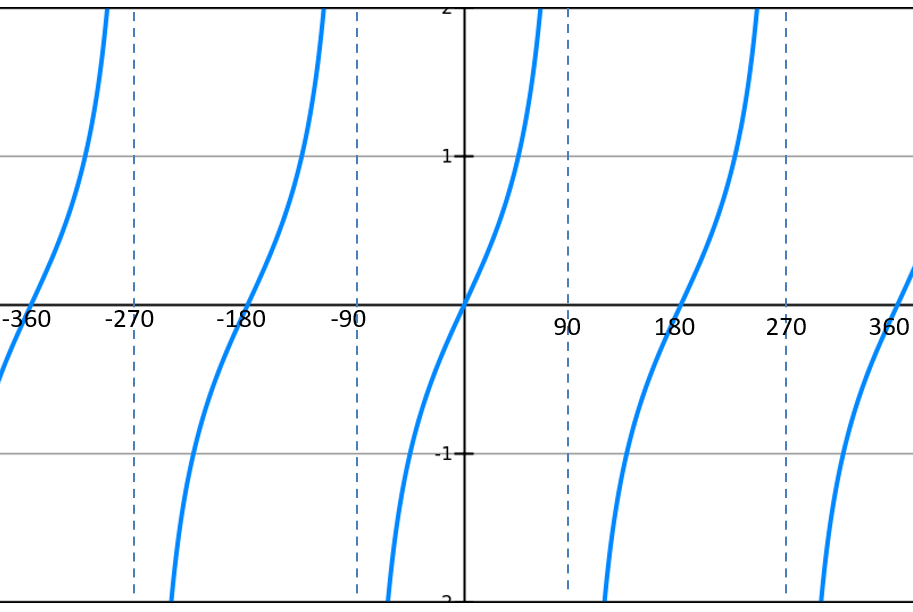 9.6) Transforming trigonometric graphs
Chapter CONTENTS
Your turn
Worked example
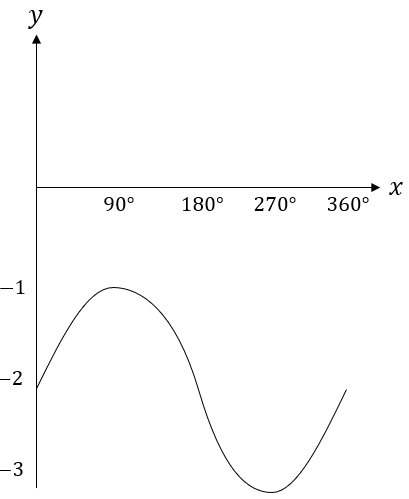 Your turn
Worked example
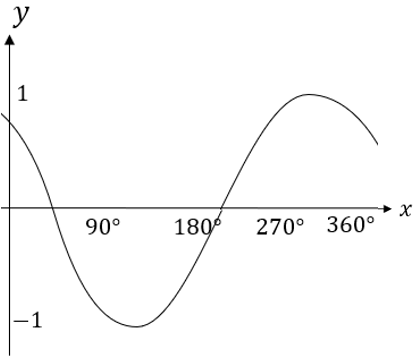 Your turn
Worked example
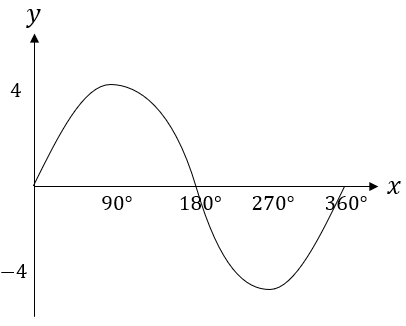 Your turn
Worked example
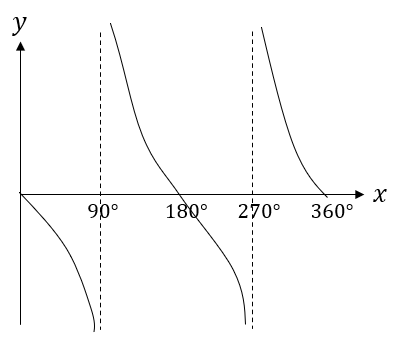 Your turn
Worked example
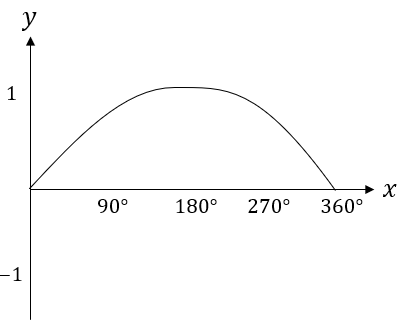